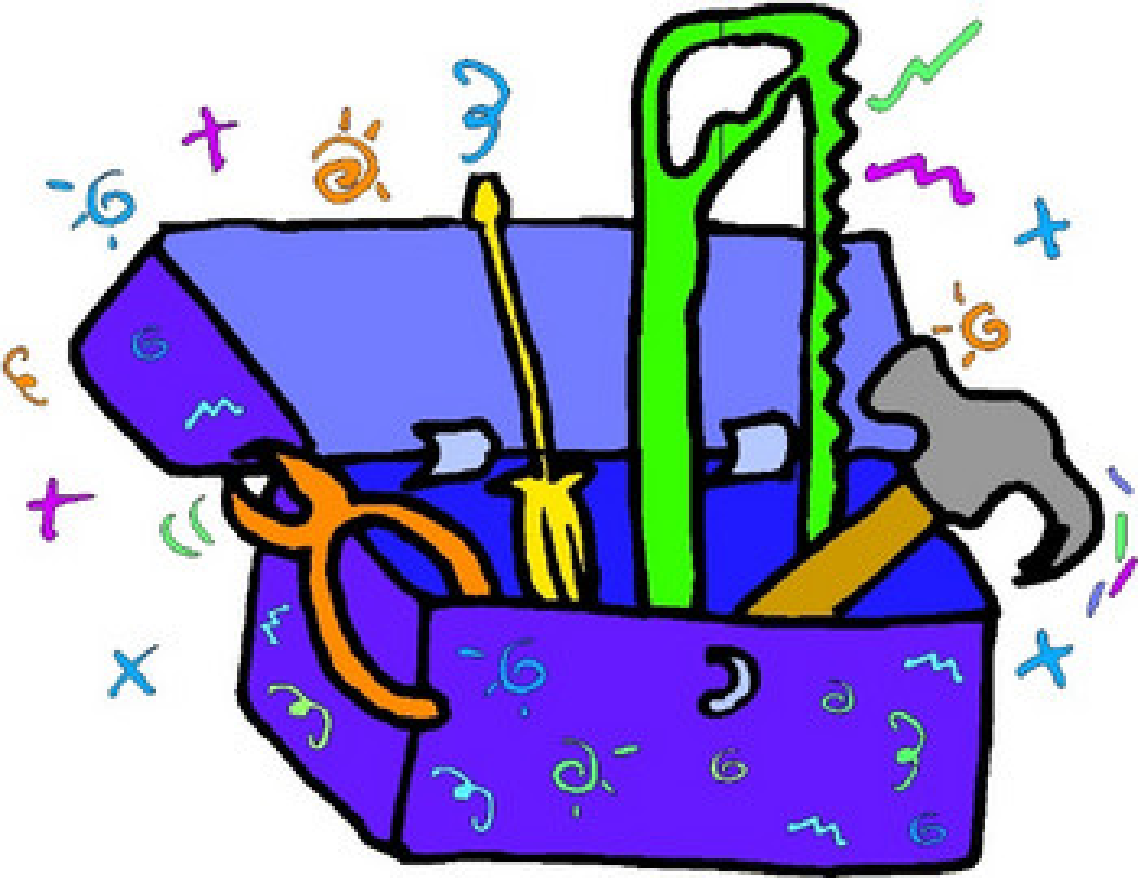 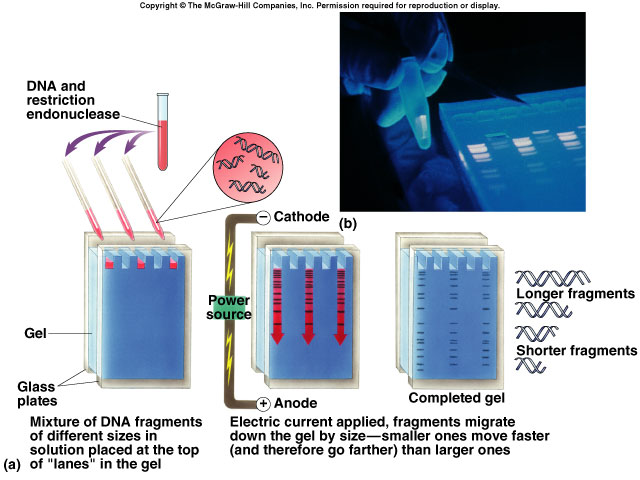 Biotechnology
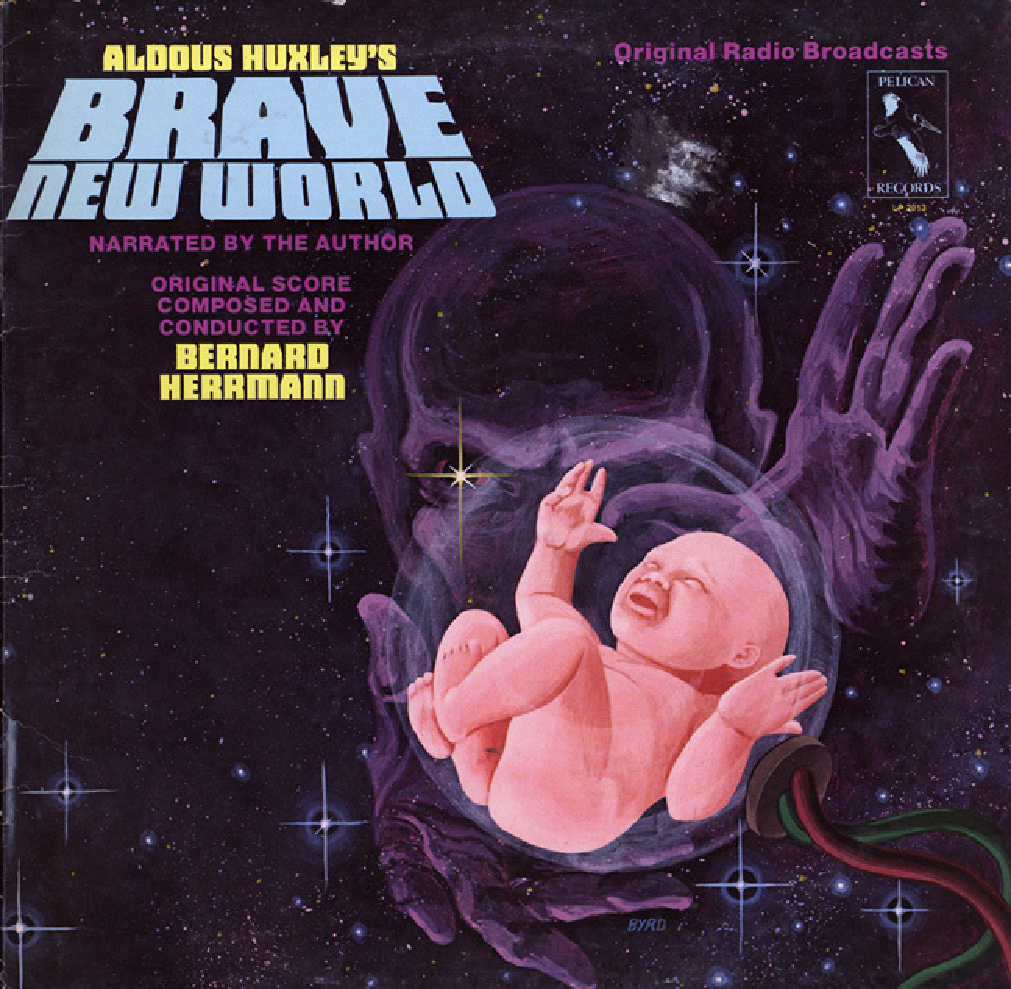 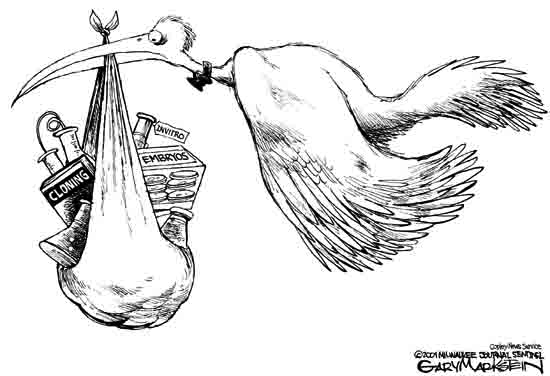 2007-2008
Recombinant DNA
Taking DNA from two sources and combining then into one molecule.
Occurs naturally by:
viral transduction
bacterial transformation
bacterial conjugation

Biotechnology (genetic engineering)
Engineering genes in the Lab
Biotechnology
Electrophoresis
Recombinant Technology 
Polymerase Chain Reaction
Transgenics/GMO’s
Cloning

Understand the basics of each process
Many uses of restriction enzymes…
Besides cloning DNA….
Compare DNA sequences from different people or organisms!  
forensics
medical diagnostics
paternity
evolutionary relationships
RFLP’s – Restriction Fragment 
                  Length Polymorphisms
Humans are 99% the same genetically, this is what makes you different from each other
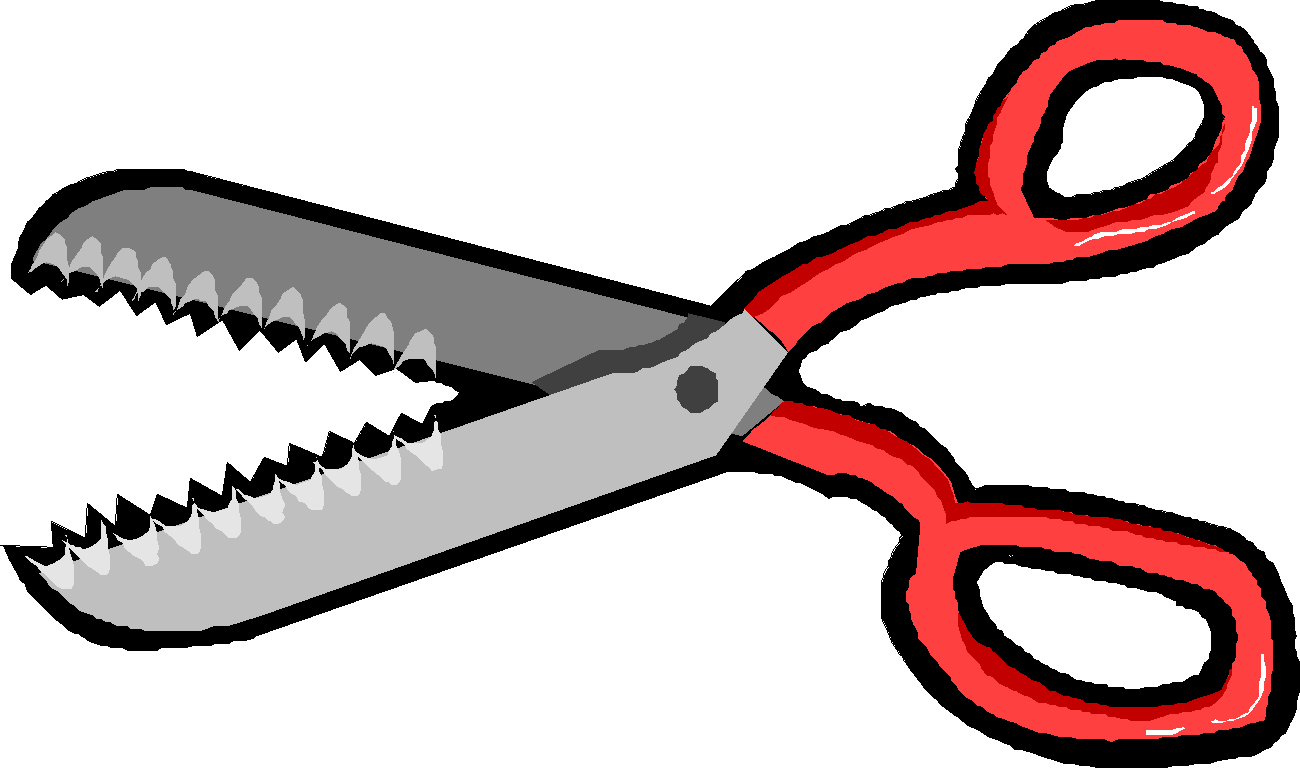 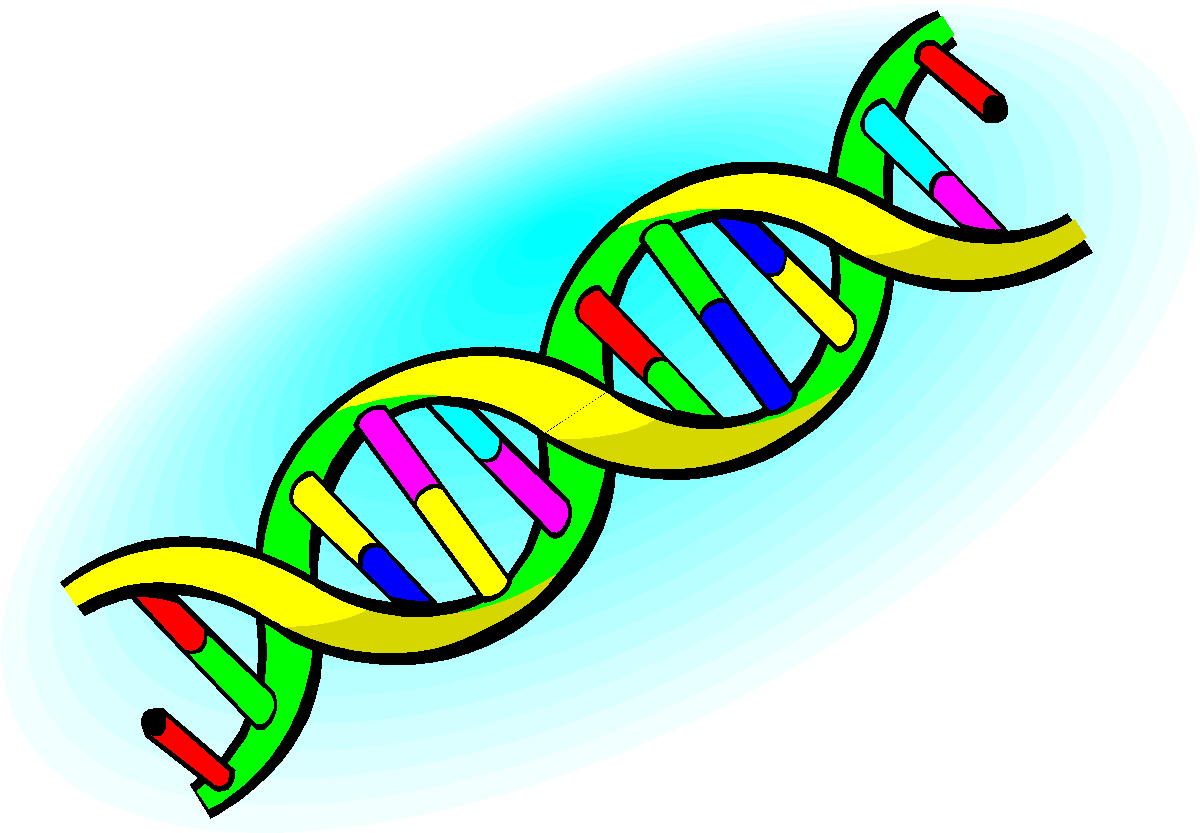 Comparing Cut Up DNA:
How can we compare DNA fragments?
separate fragments by size
How do we separate DNA fragments?
Use the technique of
Gel Electrophoresis!
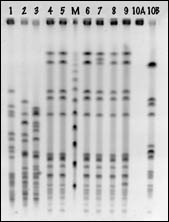 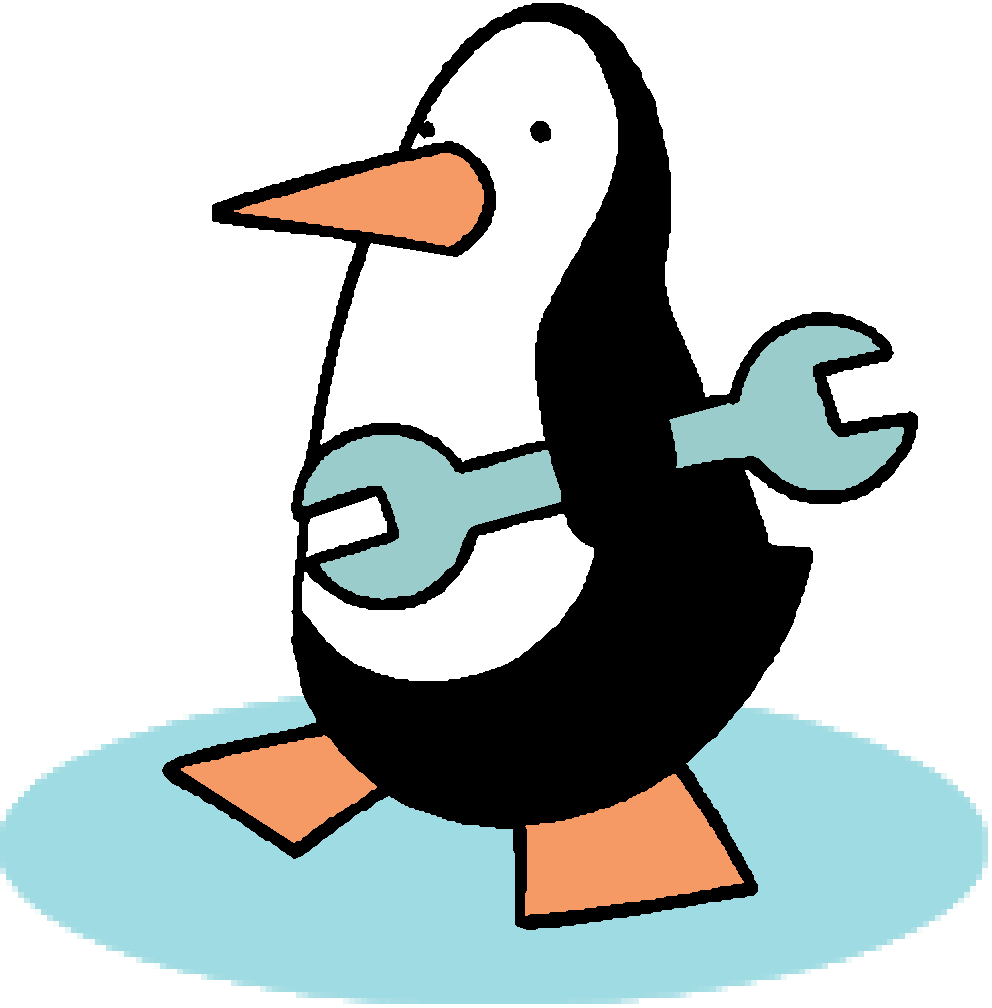 Gel Electrophoresis
DNA moves through electrical agar
DNA is negatively charged so it is attracted to positive
Fragment size affects how far it travels
small pieces travel farther (less bulk)
large pieces travel slower & lag behind
DNA → → → → → → →
–
+
“swimming through Jello”
Gel Electrophoresis
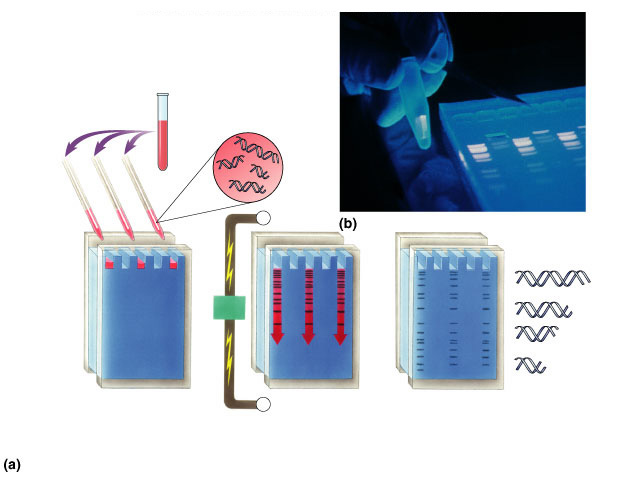 DNA &restriction enzyme
-
longer fragments
wells
power
source
gel
shorter fragments
completed gel
+
1
2
3
4
5
1
2
3
4
5
Uses: Evolutionary relationships
Comparing similar bands can show common ancestry
turtle
snake
rat
squirrel
fruitfly
–
DNA
↓
+
Uses: Medical diagnostic
Comparing normal allele to disease allele
chromosomewith normal allele 1
chromosome with disease-causing allele 2
allele 2
allele 1
–
DNA
↓
Example: test for Huntington’s disease
+
Uses: Forensics
Comparing DNA sample from crime scene with suspects & victim
suspects
crime scene sample
S1
S2
S3
V
–
DNA
↓
Remember it’s the RFLP’s that make our fragments different and UNIQUE!
+
Electrophoresis use in forensics
Evidence from murder trial
Do you think the suspect is guilty?
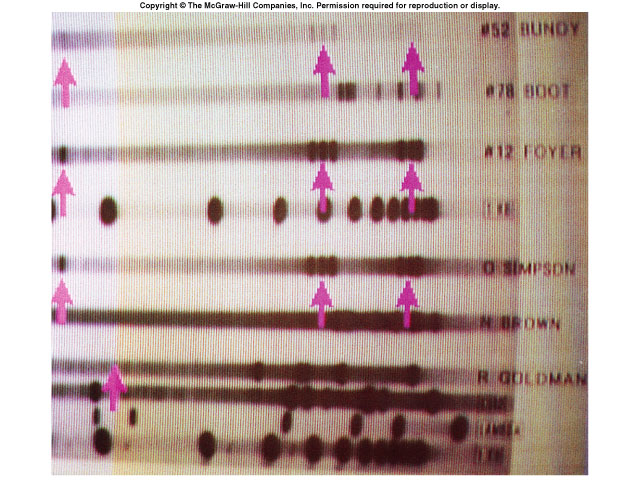 blood sample 1 from crime scene
blood sample 2 from crime scene
blood sample 3 from crime scene
“standard”
blood sample from suspect
OJ Simpson
blood sample from victim 1
N Brown
blood sample from victim 2
R Goldman
“standard”
Mom
F1
F2
child
Uses: Paternity
Who’s the father?
–
DNA
↓
+
Polymerase Chain Reaction
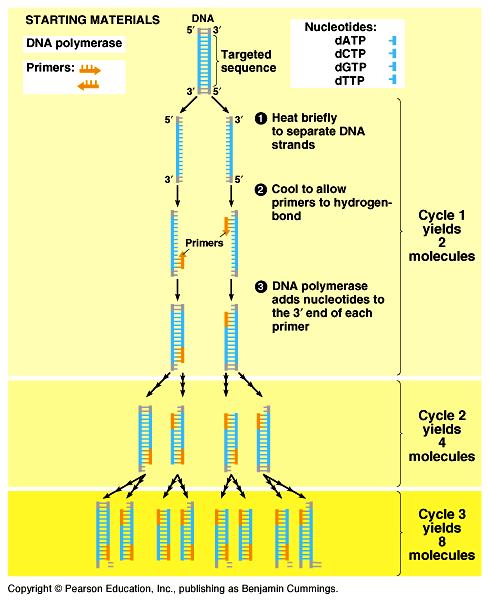 DNA copy machine!
Use bacterial enzyme: Taq DNA polymerase
Heat extreme tolerance
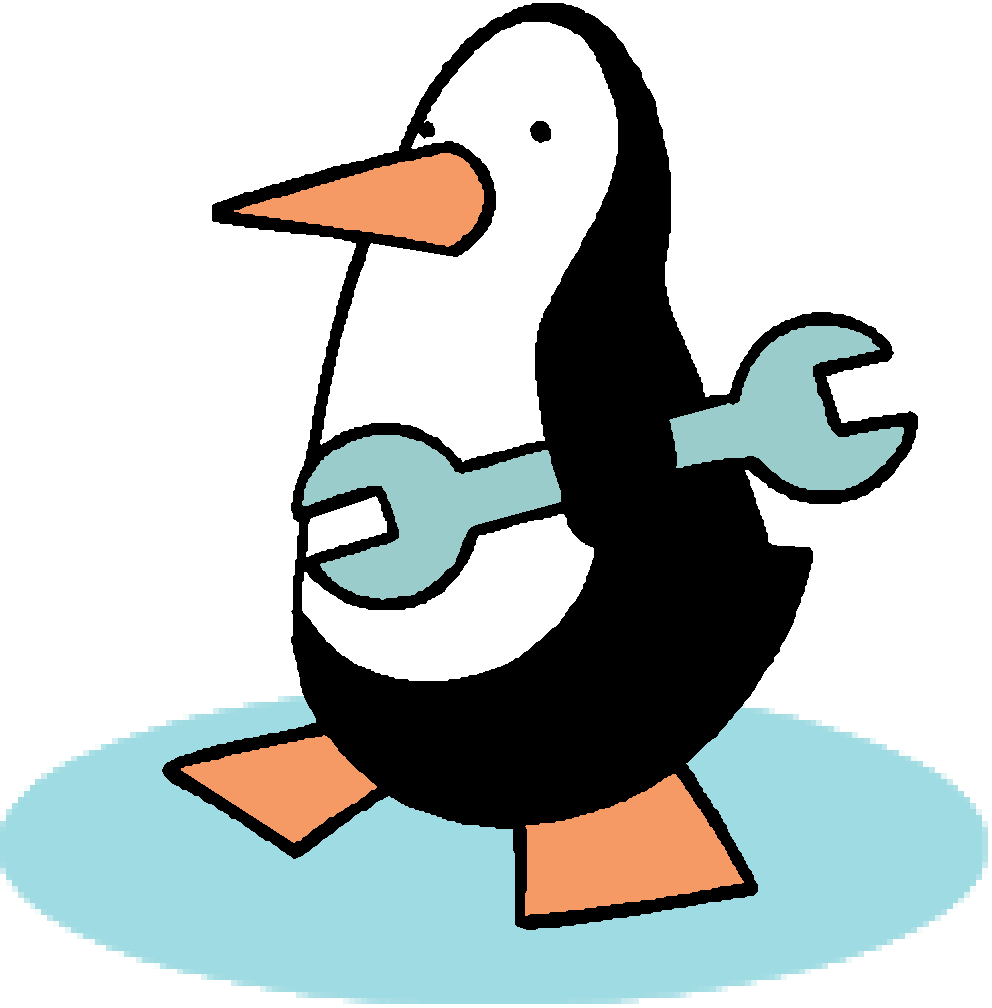 PCR process
What do you need to do?
in tube: DNA, DNA polymerase enzyme, primer, nucleotides 
denature DNA: heat (90°C) DNA to separate strands
anneal DNA: cool to hybridize with primers & build DNA (extension)
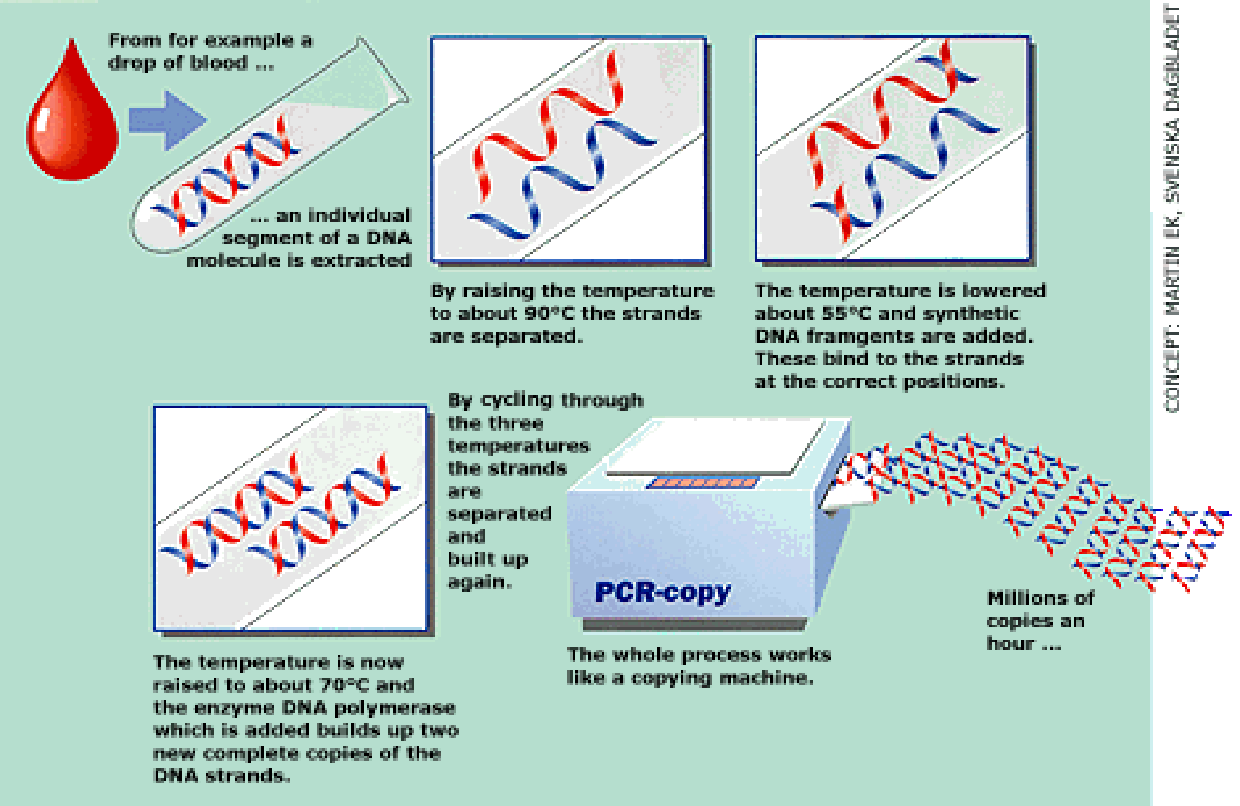 What does 90°Cdo to ourDNA polymerase?
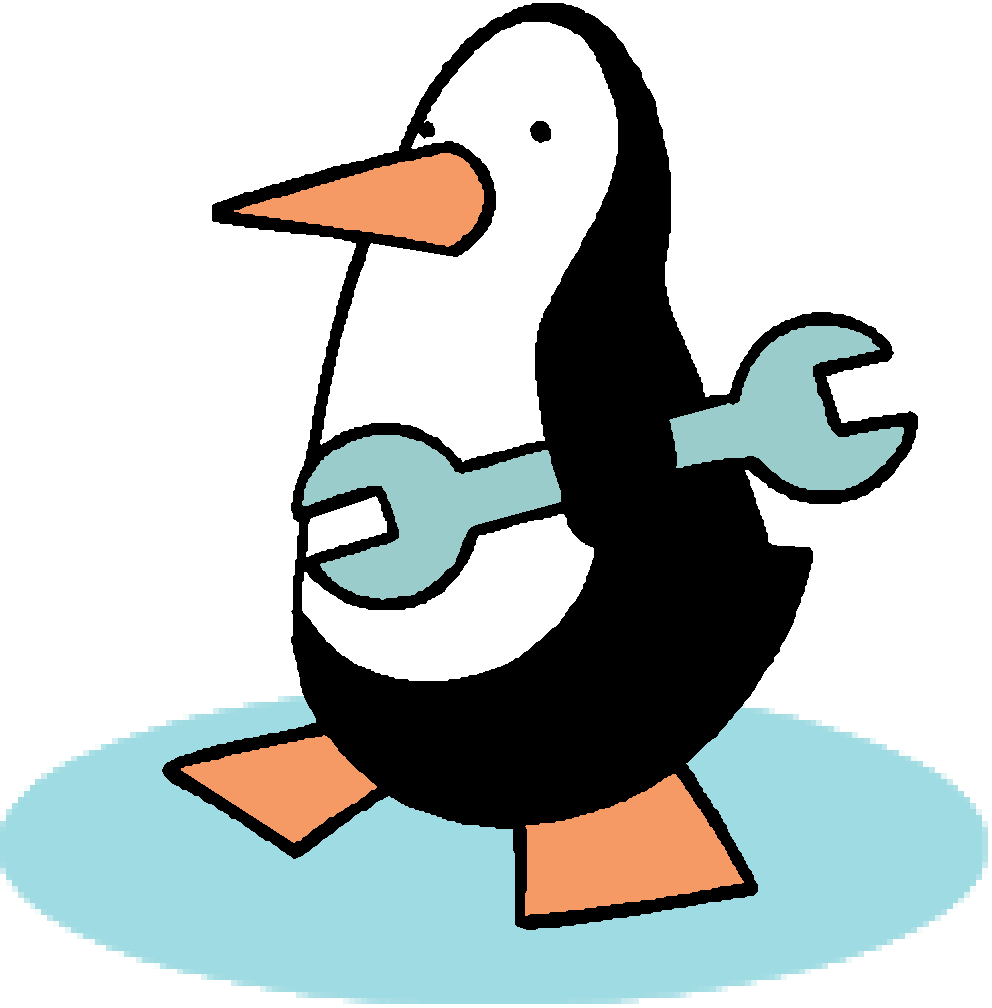 Transgenics – organisms with foreign DNA
Genetically modified organisms (GMO)
Uses include: to produce pharmaceuticals, increase resistance to disease, increase nutrient density  
Protect crops from insects: BT corn 
corn produces a bacterial toxin that kills corn borer (caterpillar pest of corn)
Extend growing season: fishberries 
strawberries with an anti-freezing gene from flounder
Improve quality of food: golden rice 
rice producing vitamin A improves nutritional value
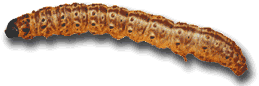 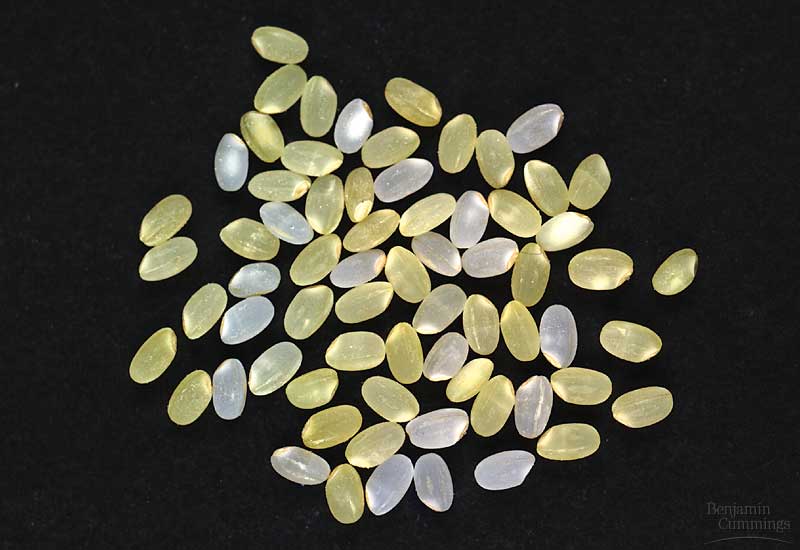 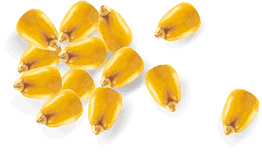 [Speaker Notes: For example, a transgenic rice plant has been developed that produces yellow grains containing beta-carotene.
Humans use beta-carotene to make vitamin A.
Currently, 70% of children under the age of 5 in Southeast Asia are deficient in vitamin A, leading to vision impairment and increased disease rates.]
Transformed Eukaryotes
Jelly fish “GFP”
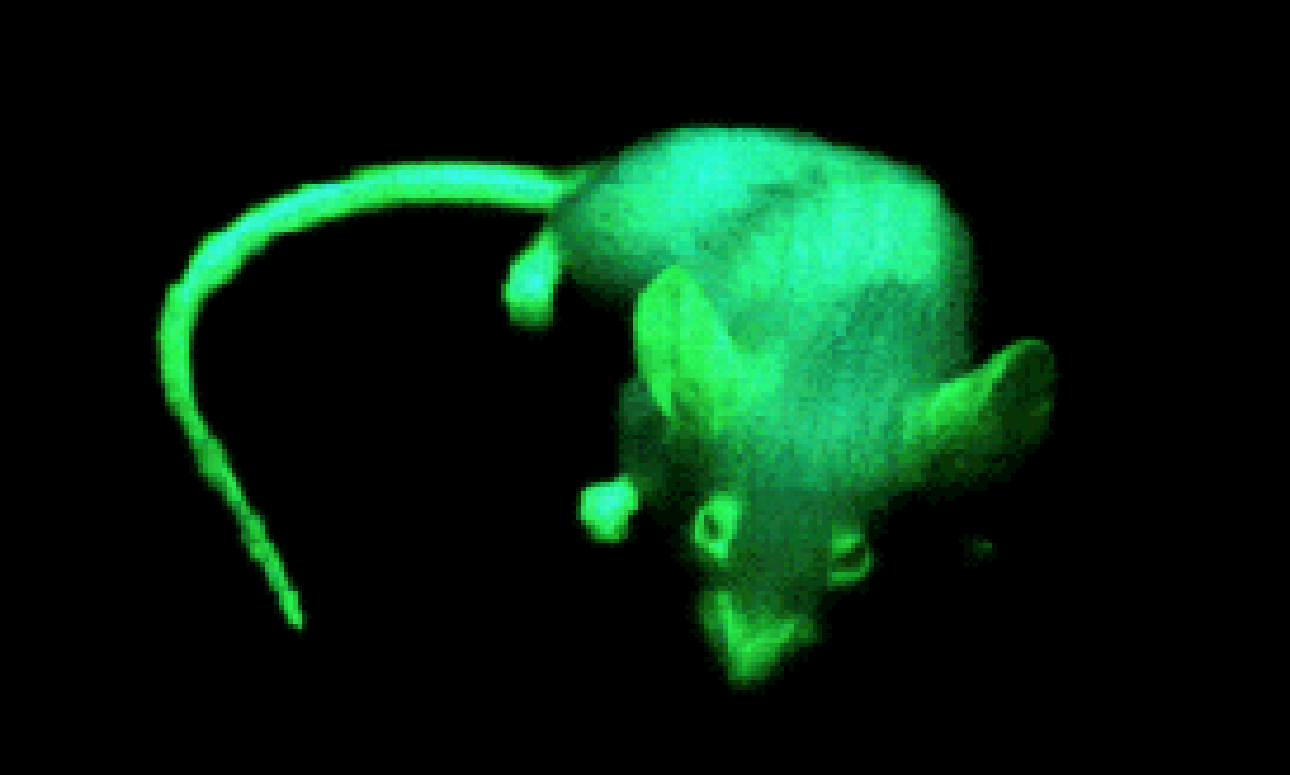 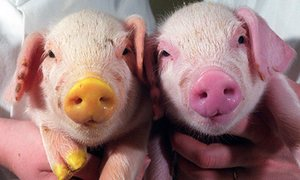 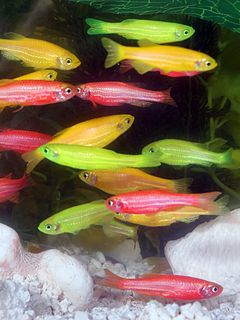 Myostatin protein modification
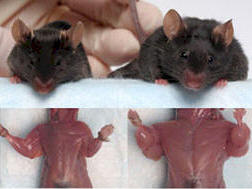 Indicators of aquatic pollutants
Clone
A genetically identical organism or a group of cells derived from a single cell
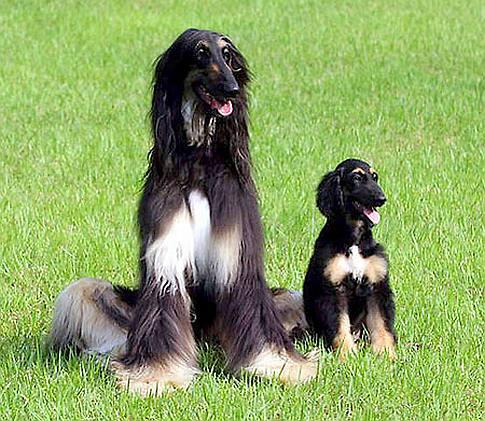 Major goal of cloning:
The production of stem cells!
Cloning Process
Take the nucleus from a somatic (body) cell donor
Obtain unfertilized egg and remove its nucleus
Transfer nucleus from somatic cell into egg cell.
Provide needed proteins/signals to begin division
Implant embryo into uterus to continue with development
Newest Gene Editing Technology
CRISPR Cas9 
Disease cures? 
Designer babies?

Video #1 – Bozeman 

Video #2 – Ted Talk